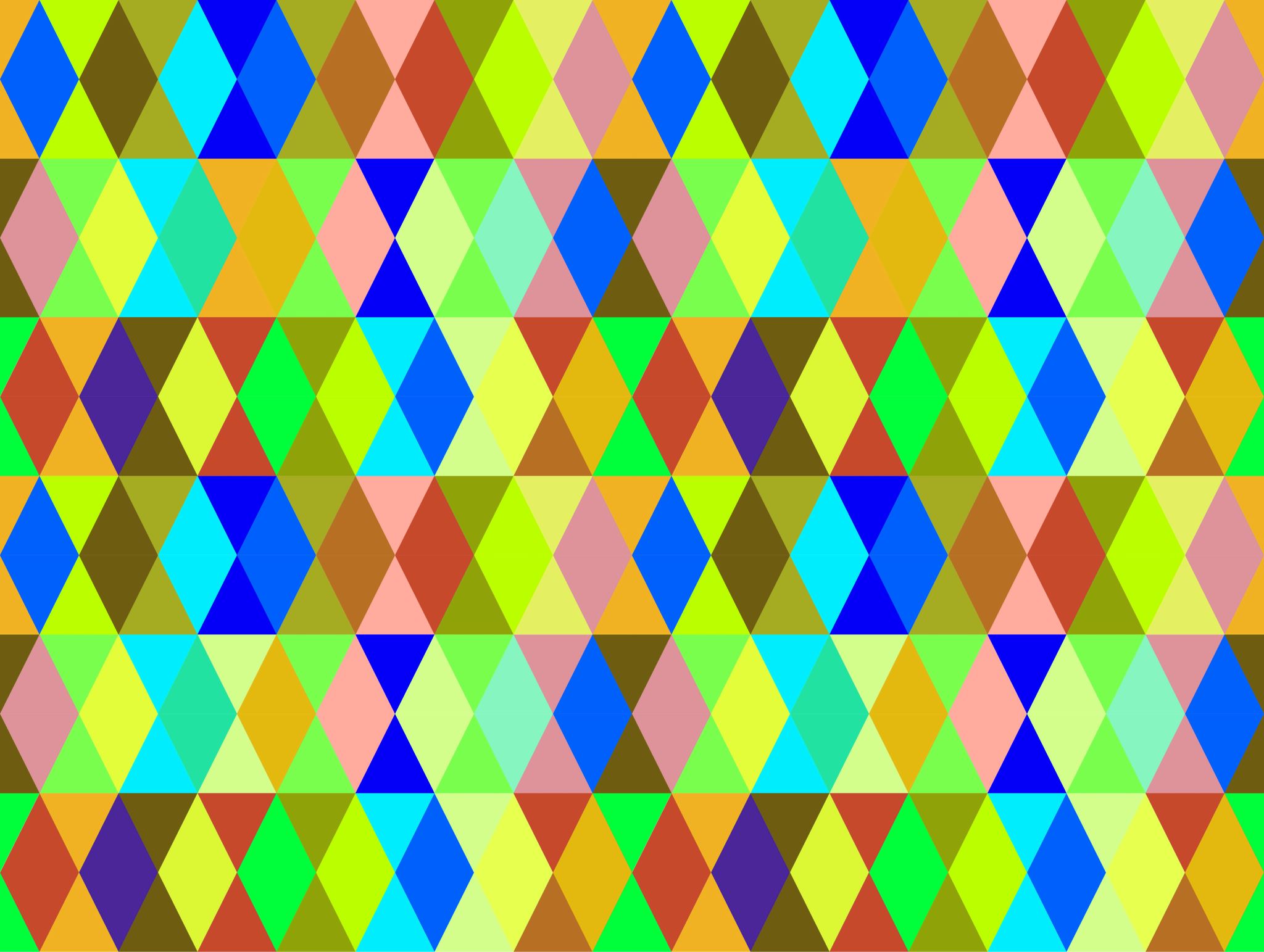 3K
Families of quadratic polynomial functions
[Speaker Notes: https://www.transum.org/software/SW/Starter_of_the_day/Students/Quadratic.asp?Level=3]
Families of quadratics
Families of quadratics
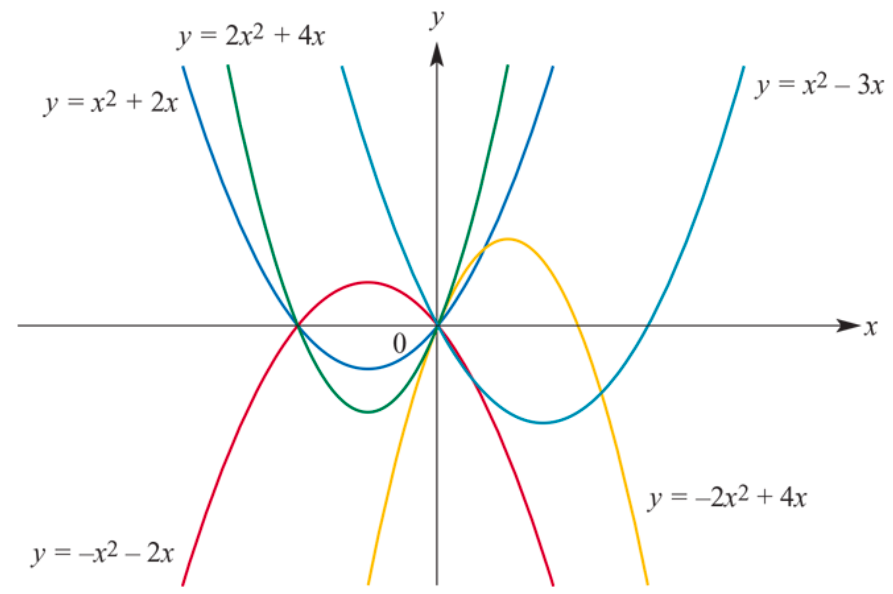 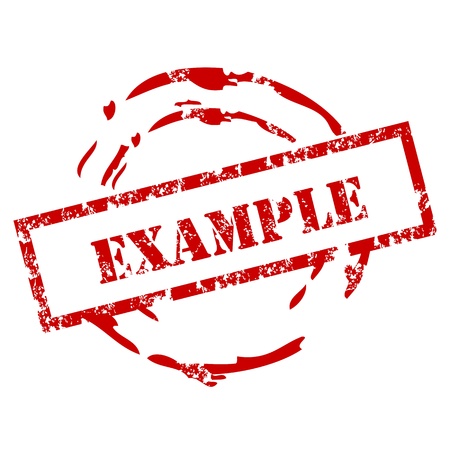 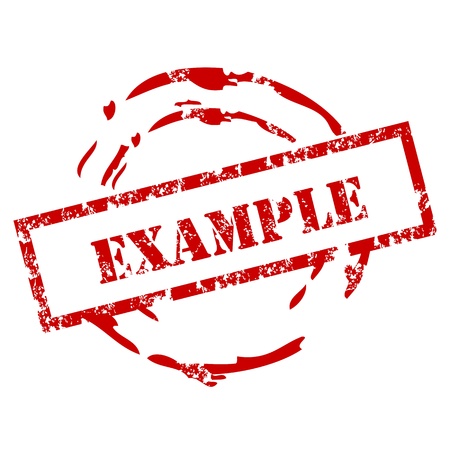 Determining quadratic rules
A parabola has 𝑥-axis intercepts −3 and 4 and it passes through the point (1,24). Find the rule for this parabola.

Solution	
∵ Two 𝑥-axis intercepts given. Use 𝑦=𝑎(𝑥−𝑒)(𝑥−𝑓).
𝑦=𝑎(𝑥+3)(𝑥−4)
When 𝑥=1, 𝑦=24.
Therefore24= 𝑎(1+3)(1−4)
               24=−12𝑎
               𝑎=−2
The rule is 𝑦=−2(𝑥+3)(𝑥−4).
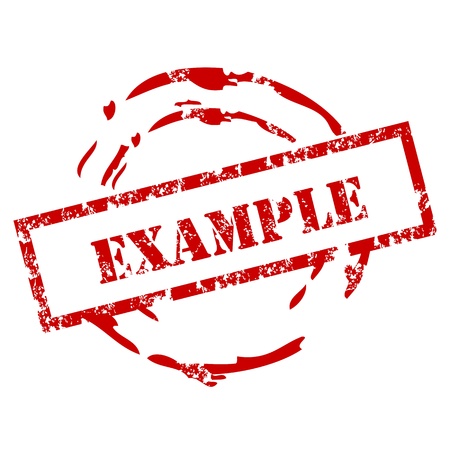 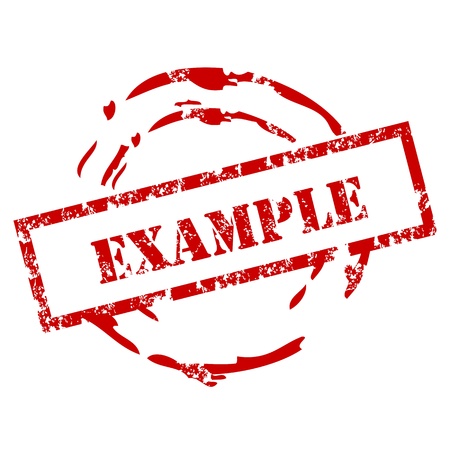 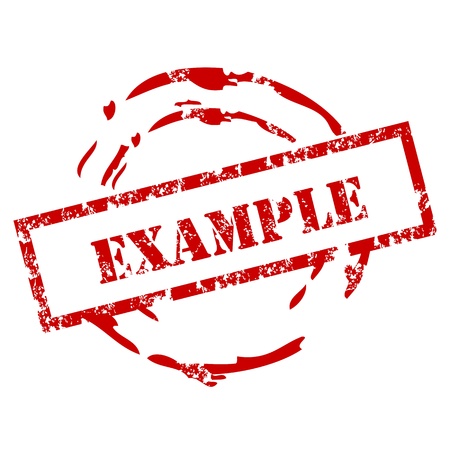 Determine the quadratic rule for each of the following parabolas:
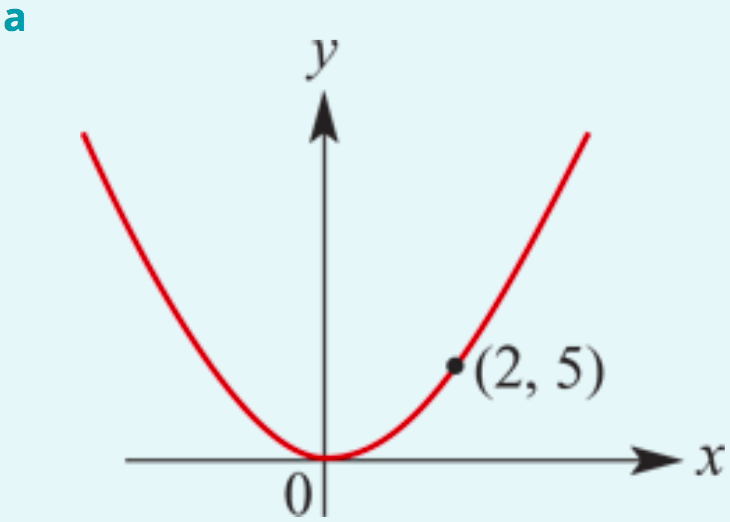 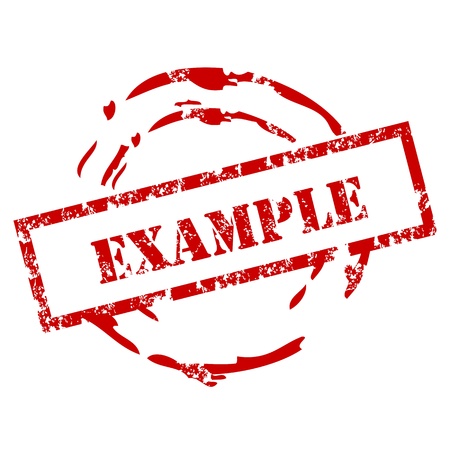 Determine the quadratic rule for each of the following parabolas:
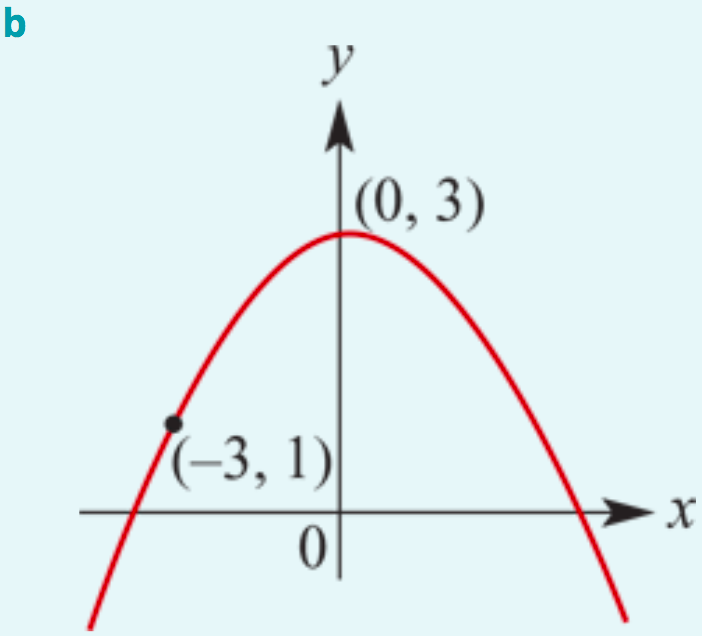 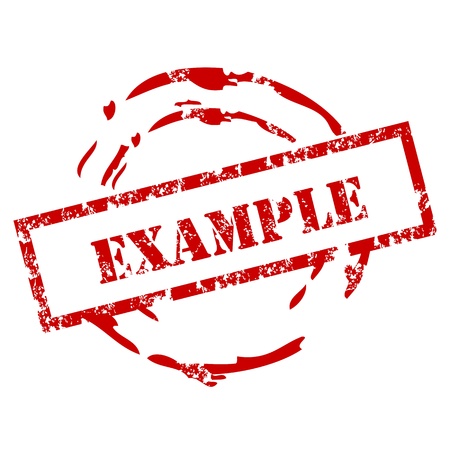 Determine the quadratic rule for each of the following parabolas:
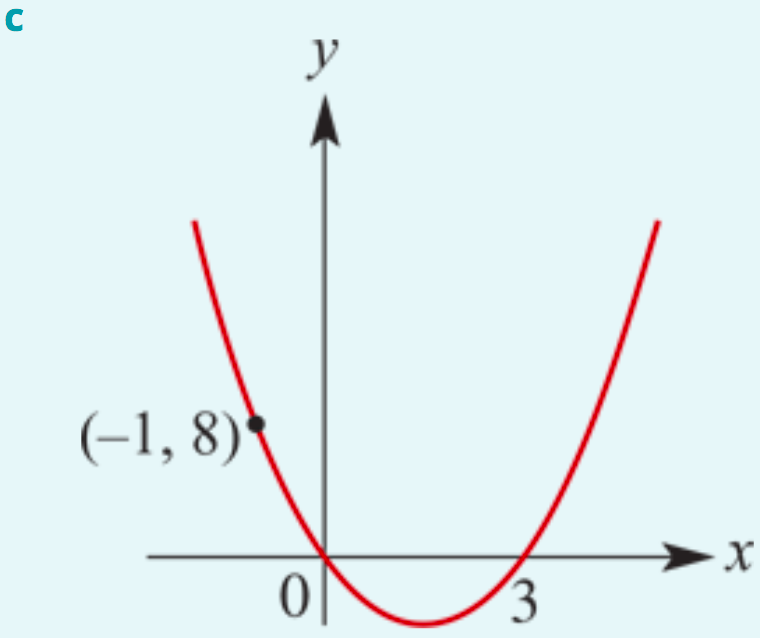 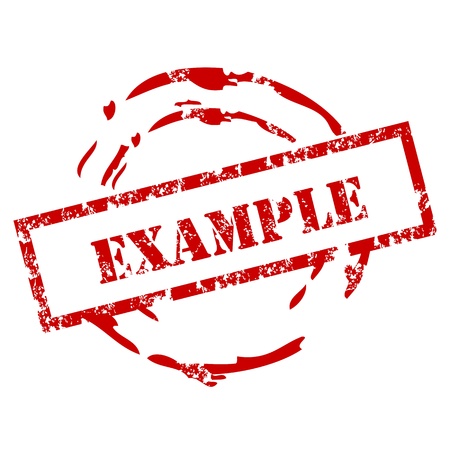 Determine the quadratic rule for each of the following parabolas:
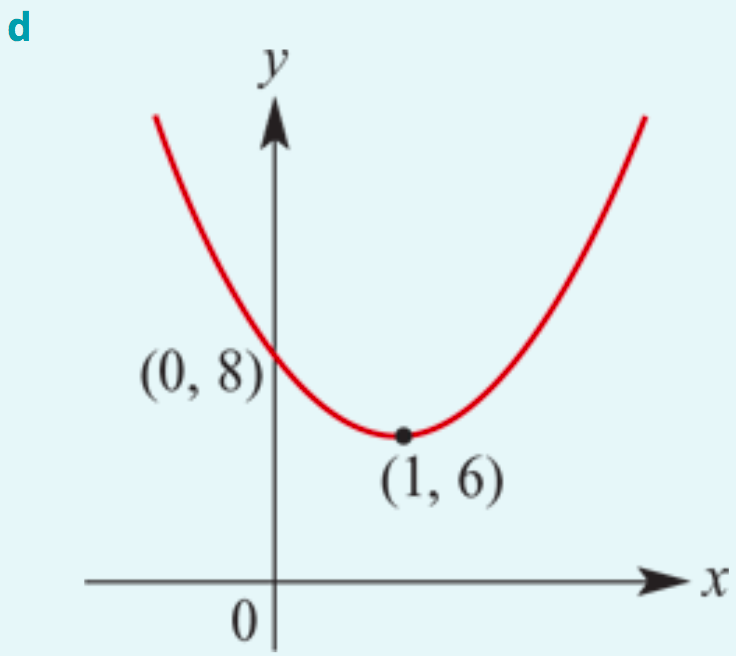 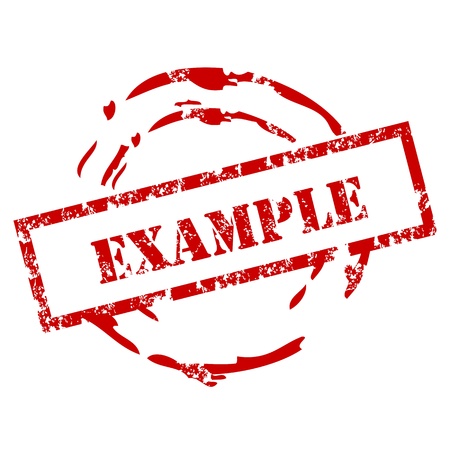 Section summary: To find a quadratic rule to fit given points, first choose the best form of quadratic expression to work with.
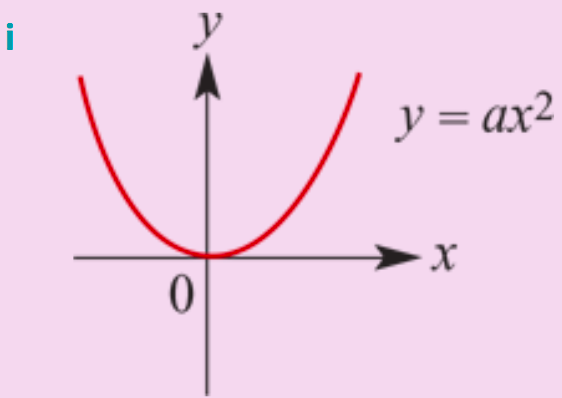 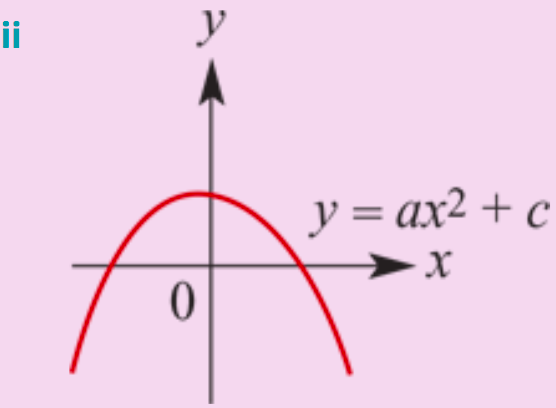 One point is needed to determine 𝑎.
Two points are needed to determine 𝑎 and 𝑐.
Section summary: To find a quadratic rule to fit given points, first choose the best form of quadratic expression to work with.
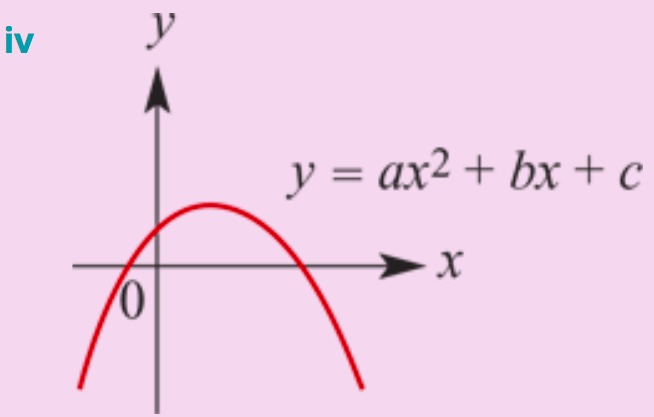 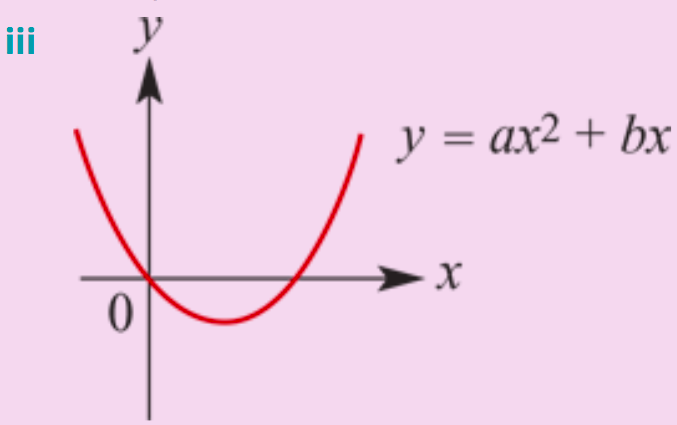 Two points are needed to determine 𝑎 and 𝑏.
Three points are needed to determine 𝑎, 𝑏 and 𝑐.